https://www.sfmoma.org/watch/ellsworth-kelly-explains-abstraction/
[Speaker Notes: A great short clip of Kelly in his studio. Can be omtted.]
Figurative Abstract Portraits
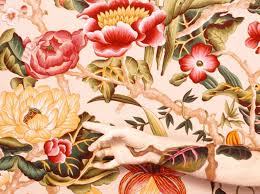 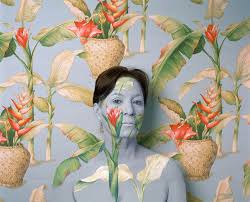 http://www.artnet.com/artists/cecilia-paredes/
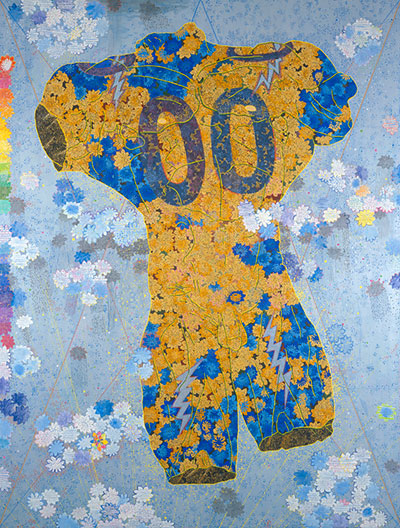 Figurative Abstraction
The Nature of How We See, Chie Fueki, 2005
[Speaker Notes: Feminine and masculine roles, sexism, domesticity, textile art.  How is this figural? How does it refer to domesticity and women's roles?]
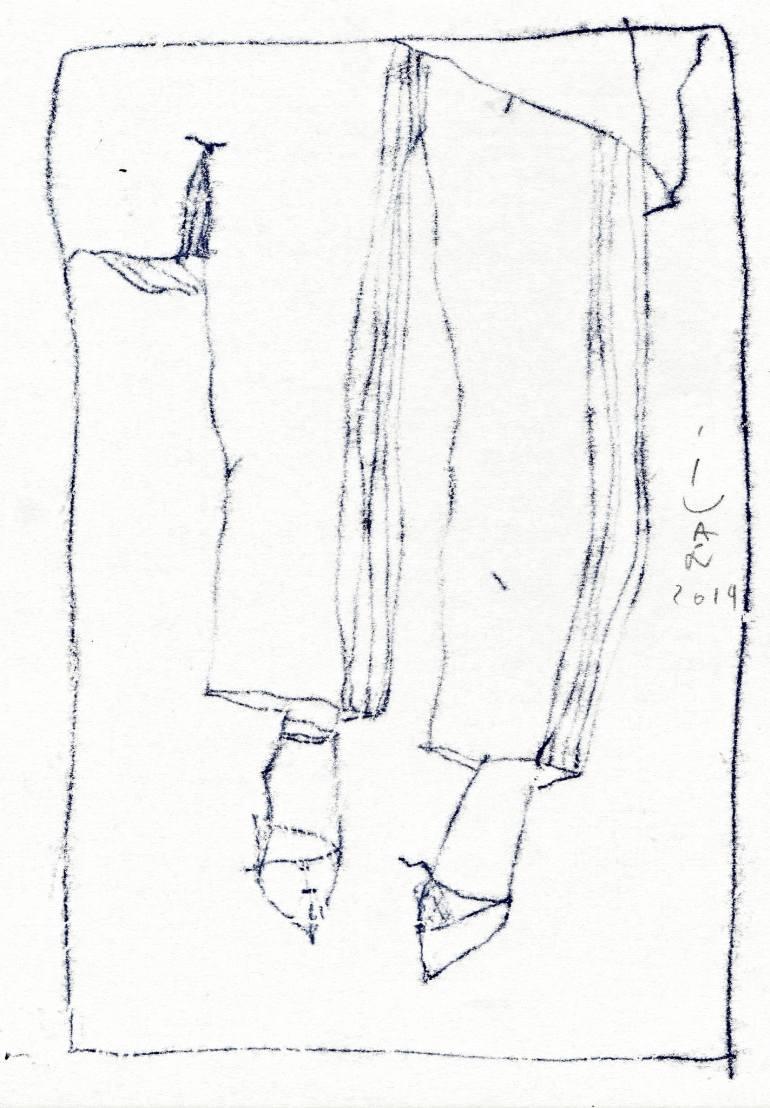 Ivan Pchelintsev
Ivan Pchelintsev

New Shoes

Figurtive Abstraction
[Speaker Notes: Abstract does not always mean gestural or geometric. How has the artist abstracted this figure?]
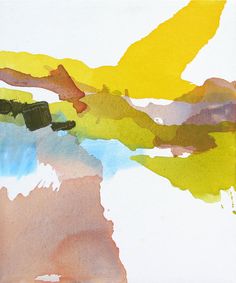 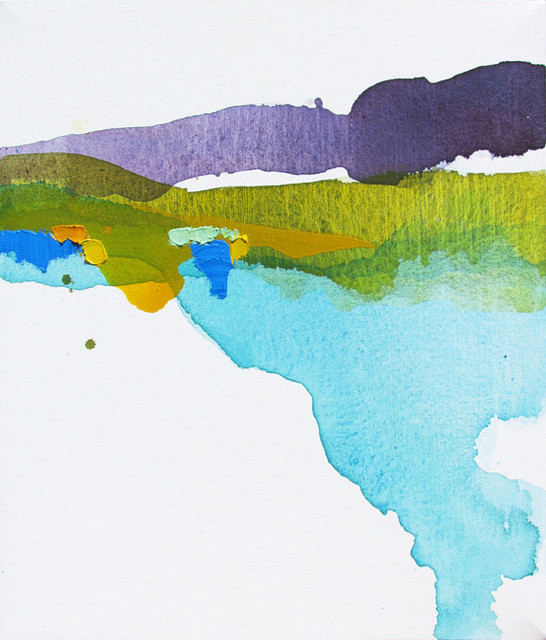 Lauren Adams, recent work
Landscape Abstraction
[Speaker Notes: How does the class feel about the white space? The purple/yellow? Does this look easy?]
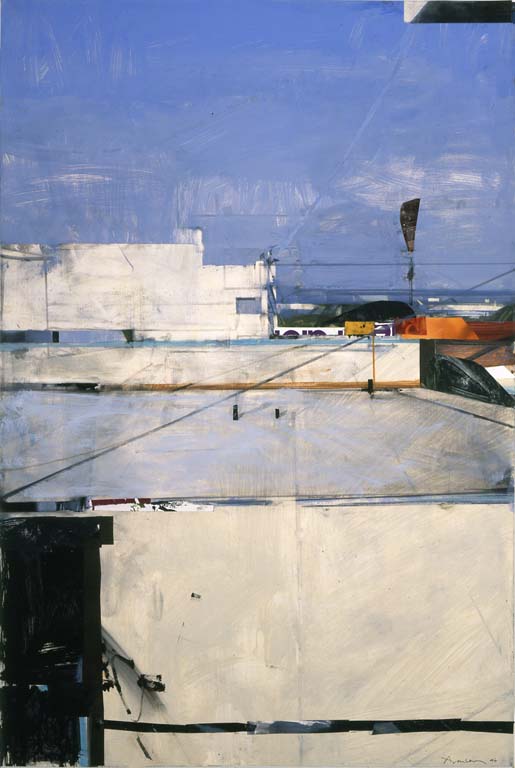 Santa Monica Rooftops, Ben AronsonssA
Landscape Abstraction
[Speaker Notes: This is from life but composed into an arrangement of abstract shapes and light. How is warm and cool used in this work?]
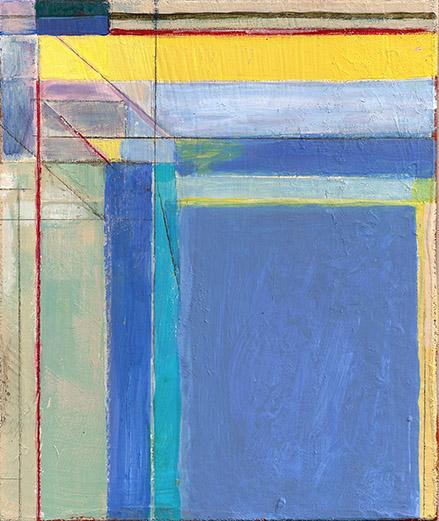 Ocean Park SeriesRichard Diebenkorn

Landscape Abstraction
[Speaker Notes: This landscape abstraction seems to fit a few other categories...any guess as to which one?]
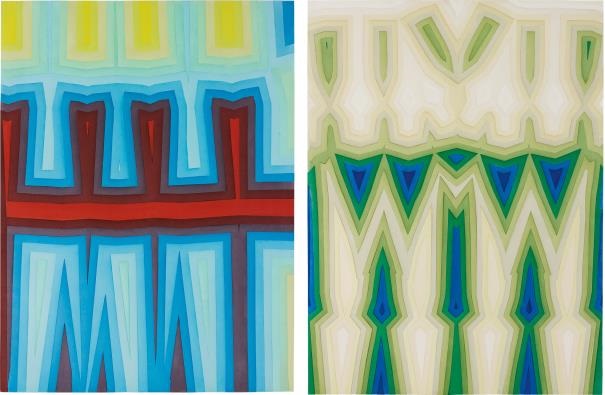 Tauba Auerbach
Two Works: (i) Fold / Slice Topo I;
 (ii) Fold /..., 2011113 x 188.2 cm. 

Geometric
Abstraction
[Speaker Notes: Geometric Abstraction with a lot of work in _____________?  


The work with color and value  in these activates the composition of each work. More or less than the rhythm and other elements?]
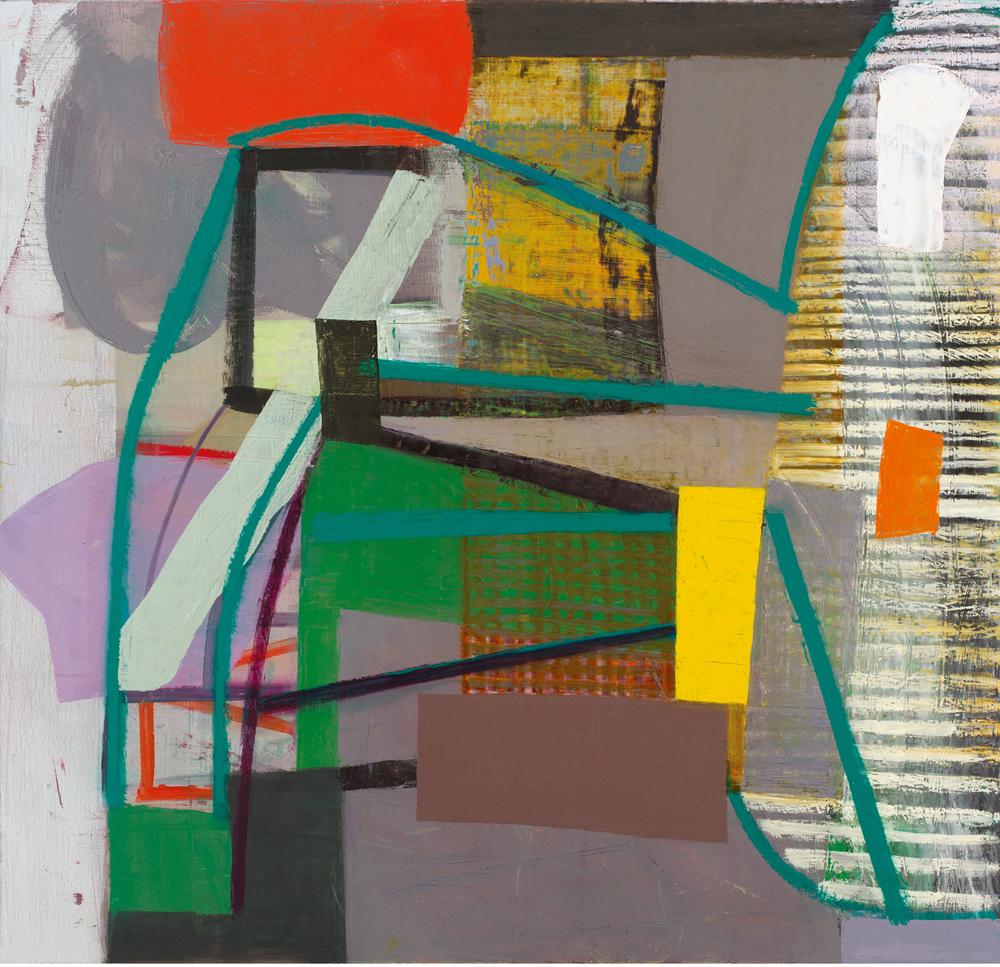 Amy Sillman,  Untitled, 2013




Geometric Abstraction
[Speaker Notes: Are the grays warm or cool?]
Brice Marden

Chinese Dancing, 1994-96. Oil on canvas, 60 x 108.

Calligigraphic Abstraction
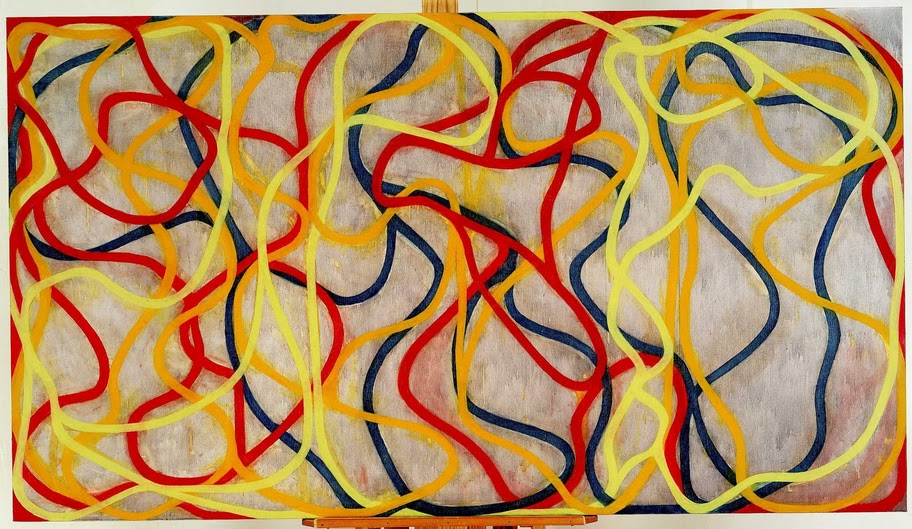 [Speaker Notes: How is the depth here achieved? Moreso by the intense lines or the hazy, cool background?]
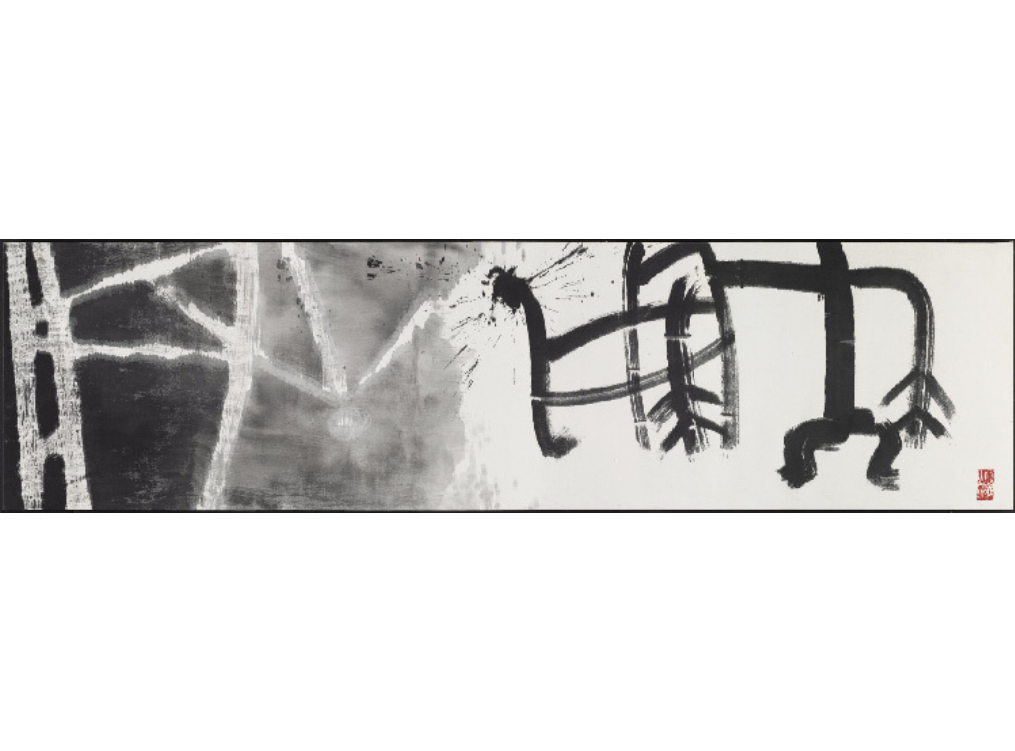 Caligraphic Abstraction
Son Man-jine

Use of the Useless (Quotation From Zhuangzi ca. 300 B.C.), 1999Ink on cloth31 1/2 × 110 1/5 in80 × 280 cm
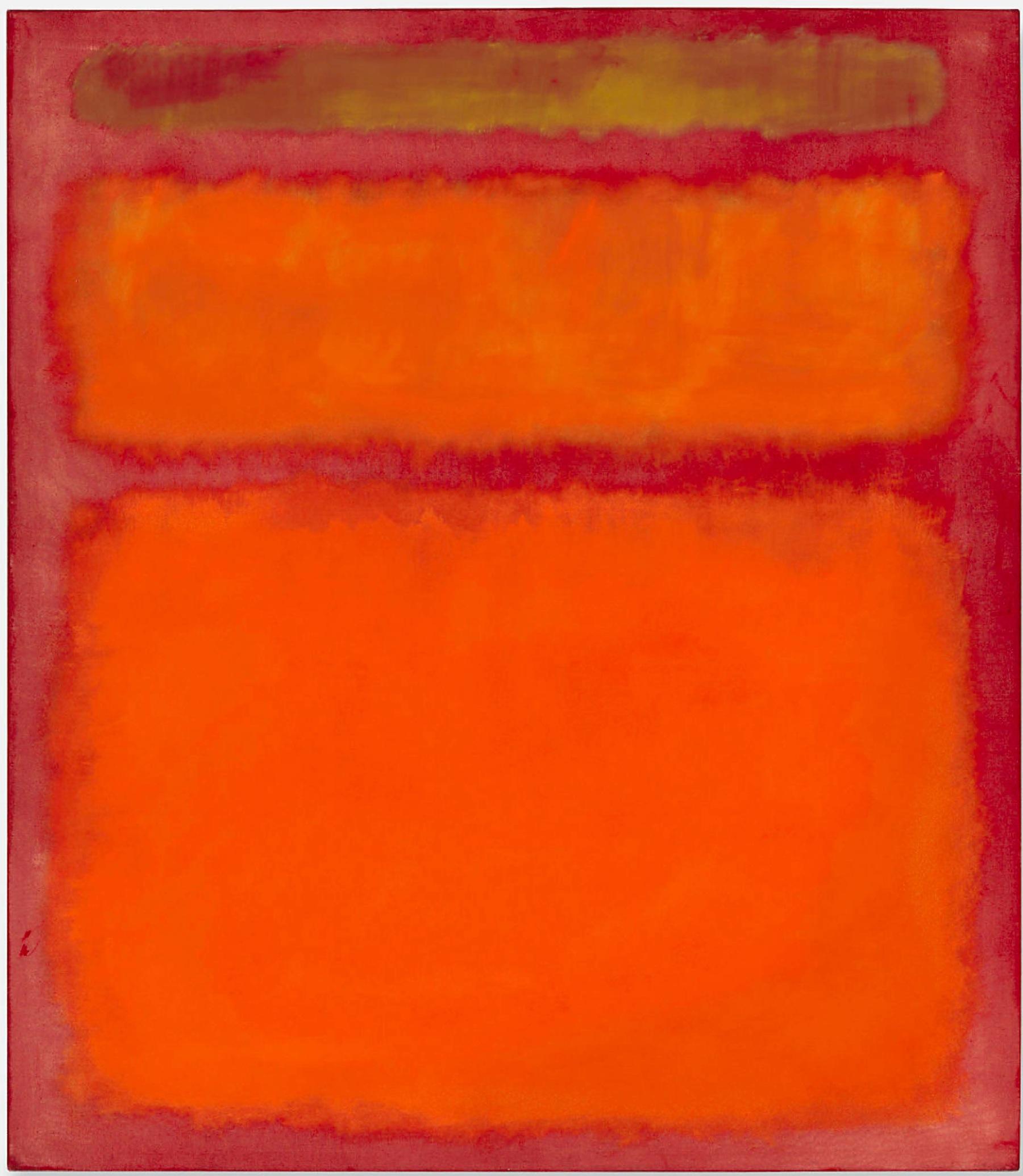 Mark Rothko

Orange, Red, and Yellow, 1961
Colorfield Abstraction
[Speaker Notes: Is any part of this cool? Can a red be cool?]
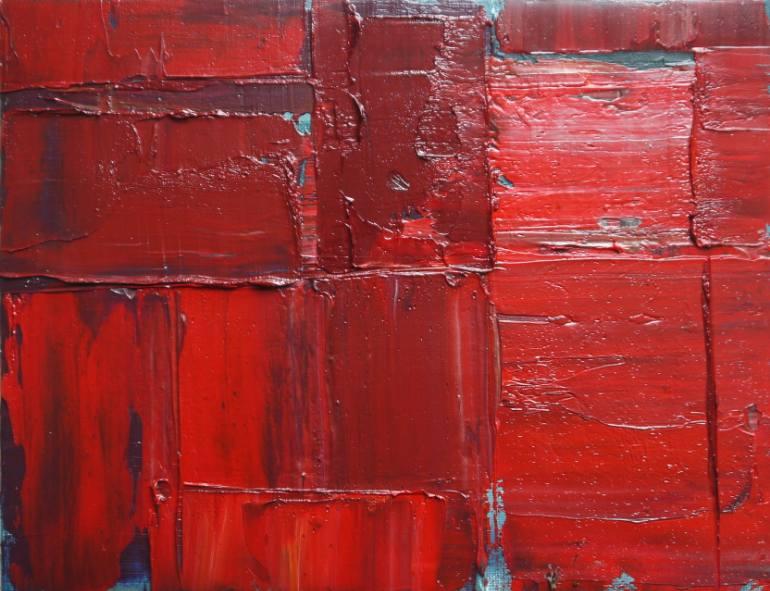 Niki Hare

Sr2

Oil, canvas, on wood 

Colorfield Abstraction
[Speaker Notes: Beautiful use of blue to simulate light...does ayone know what I am looking at? 
Just a note: Ms. Munoz and I discussed gestural abstraction (abstract expressionism) and decided to keep it off the list for this assignment.]